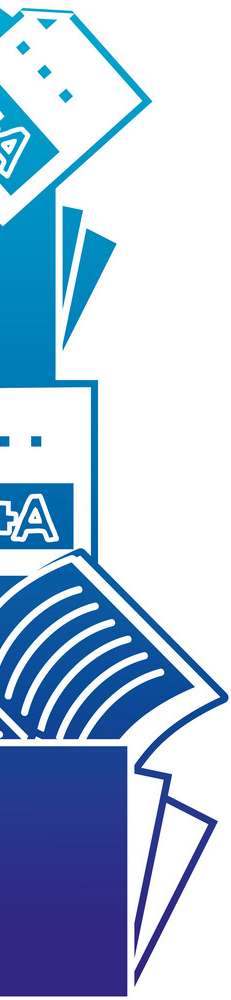 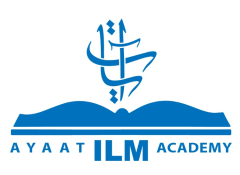 المحاضرة (7)
سورة المطففين
أكاديمية آيات للعلوم الإسلامية
مقدمة
غريب الألفاظ
من فوائد السورة
من مقاصد السورة
أكاديمية آيات للعلوم الإسلامية      www.ayaatacademy.ca
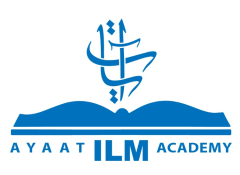 سورة المطففين
أكاديمية آيات للعلوم الإسلامية
مقدمة:
تصوير عَنِ ابْنِ عَبَّاسٍ -رضي الله عنه- قَالَ: لَمَّا قَدِمَ النَّبِيُّ -ﷺ- الْمَدِينَةَ كَانُوا مِنْ أخبث الناس كيلاً، فأنزل الله -ﷻ-: ﴿وَيْلٌ للمطفِّفين﴾ فحسنوا الكيل بعد ذلك (سنن ابن ماجه والنسائي).
غريب الألفاظ:
﴿المطفّفين﴾ (المطفّف) الذي لا يوفي الكيل. والمطفّف: الذي ينقص، والذي يزيد، وهو من الأضداد.
﴿يُخْسِرُونَ﴾ ينقصون. 				 ﴿سِجِّينٍ﴾ "فِعِّيل" من سجنت.
﴿مَّرْقُومٌ﴾ أي مكتوب. 				 ﴿بَلْ رَانَ﴾ أي غلب.
﴿رَحِيقٍ﴾ الشراب الذي لا غش فيه. وقيل: هو الخمر العتيقة.
﴿خِتَامُهُ مِسْكٌ﴾ أي آخر طعمه مسك.
﴿مِن تَسْنِيمٍ﴾ أي من علوّ، أي يمزج بماء ينزل من علوّ، وهو أفضل شراب في الجنّة.
أكاديمية آيات للعلوم الإسلامية      www.ayaatacademy.ca
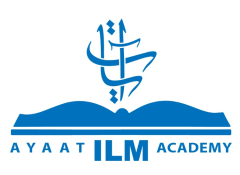 سورة المطففين
أكاديمية آيات للعلوم الإسلامية
من مقاصد السورة:
تركز على بيان حال الناس في الموازين والمنازل الأخروية، وما ينتظر الأبرار من نعيم، 
وما ينتظر الفجار من عذاب.
من فوائد السورة:
•  التحذير من التطفيف في الكيل، وأن الغرور مانع من اتباع الحق.
• الجشع من الأخلاق الذميمة في التجار ولا يسلم منه إلا من يخاف الله -U-.
• تذكر هول القيامة من أعظم الروادع عن المعصية.
• السخرية من أهل الدين صفة من صفات الكفار.
أكاديمية آيات للعلوم الإسلامية      www.ayaatacademy.ca